PROFORCE
Bridging of Probabilistic Forecasts and Civil Protection
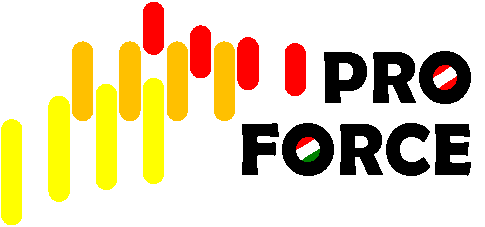 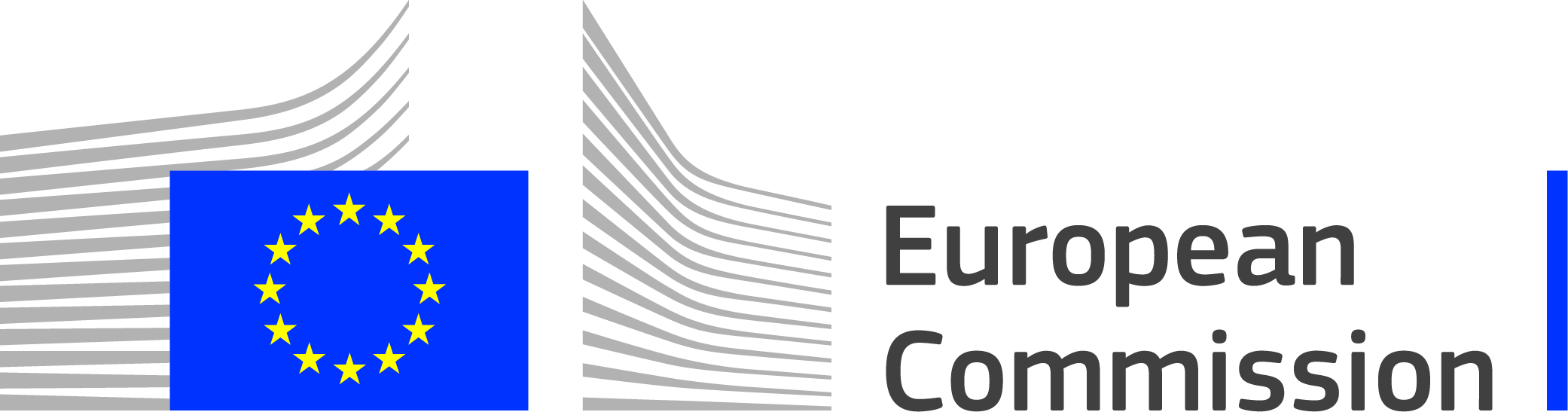 Yong Wang, Clemens Wastl, Franziska Strauss (ZAMG)
Project Information
Project Name: PROFORCE 
Bridging of Probabilistic Forecasts and Civil Protection  


Project Logo: 
    

Project duration: 24 months
December 1st 2013 – November 30th 2015
  
Project budget: 557,405.00 € 
Provided by the EC: 418,054.00 € (75%)
Co-financing: 139,351.00 € (25%)

Project coordinator: Dr. Yong Wang, ZAMG

Website: www.proforce.eu  (under construction!)
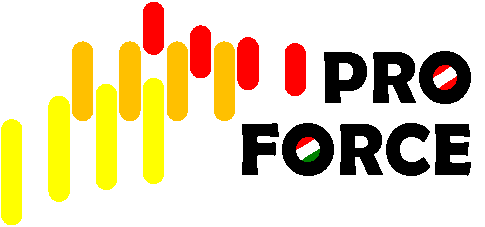 Lead and Beneficiaries
HUNGARY
AUSTRIA
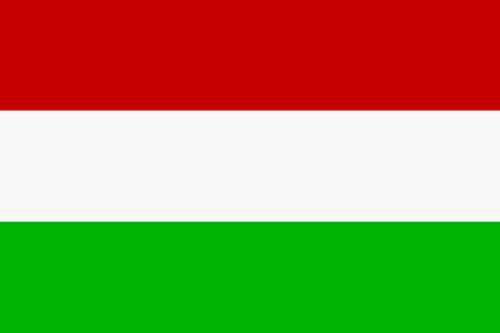 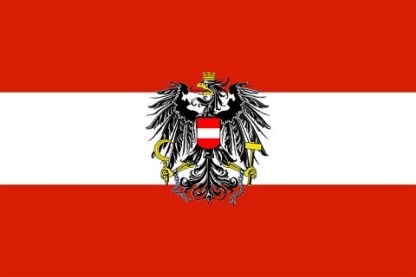 ZAMG
Central Institute for Meteorology and Geodynamics
Lead partner
OMSZ
Hungarian Meteorological Service
DMDSC
Disaster Management Directorate of Somogy County
NOEL
Provincial Government of Lower Austria, Section for Fire Brigade and Civil Protection
Why PROFORCE ?
Weather is chaotic
Forecast uncertain
How to deal with?
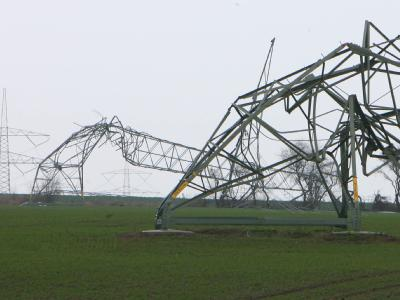 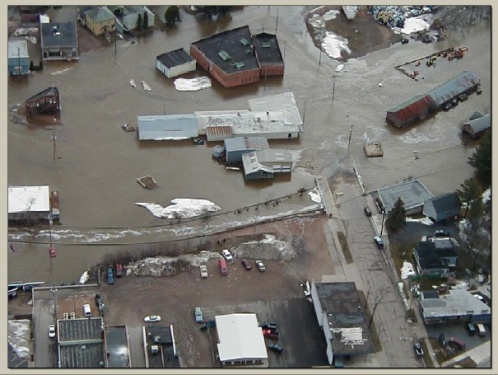 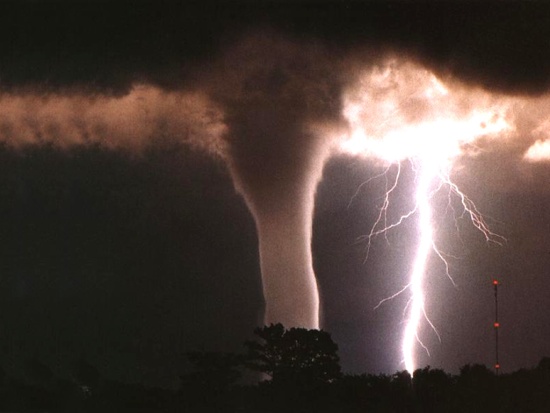 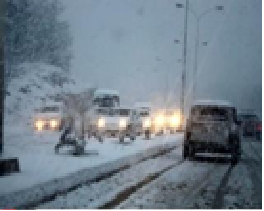 Weather warning
Civil Protection
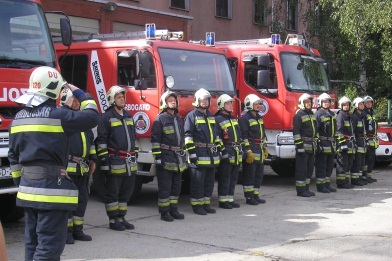 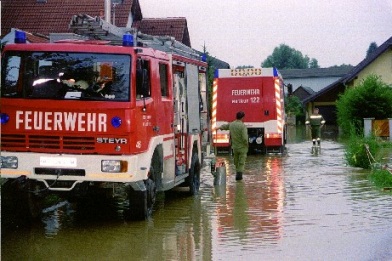 Prevention and
Preparedness
Project idea: seamless + probablistic
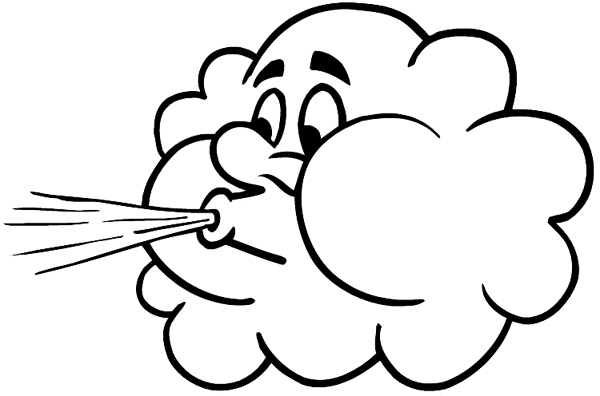 Pre-warnings
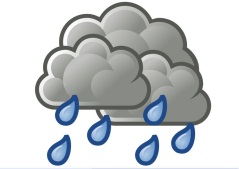 Global ensemble
~ 30km resolution
7 days
Possible severe
weather event
Civil Protection
Precise warning
Preparedness actions
Regional ensemble
~ 10km resolution
3 days
More accurate forecast
Civil Protection
Local ensemble
~ 2.5km resolution
1.5 days
Final 
actions
Forecast + uncertainty
Exact forecast
Nowcasting ensemble
~ 1km resolution
0-6h
Project method
feedback
evaluation and training
implemen-tation
requirements
development
What does CP need?
tell CP end users how to cope with probabilistic forecasts
user tailored ensemble prediction system
seamless, probabilistic forecasting system for decision making (as weather forecasts become more detailed better decisions can 
be made)
Appliaction oriented products
foster communication between forecasters and end users at transnational scale
Task Overview
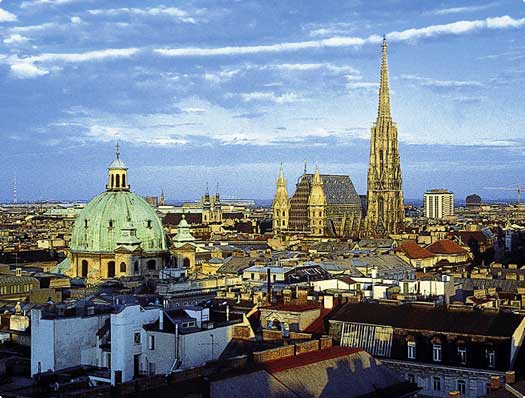 Deliverables and Deadlines
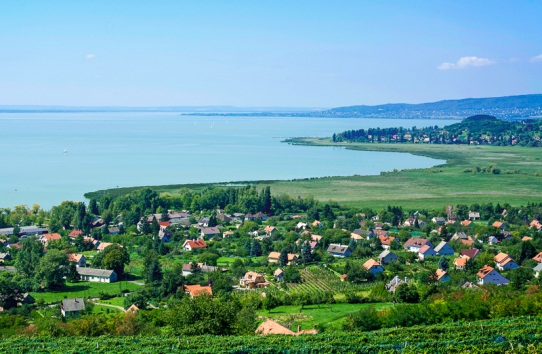 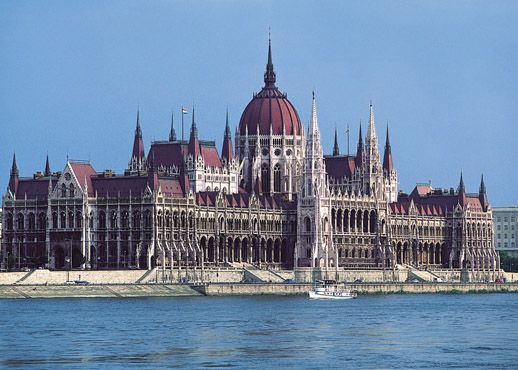 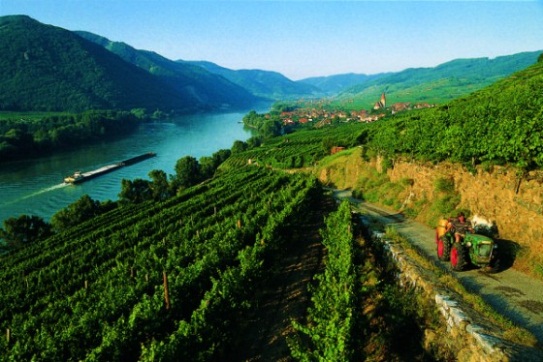 Summary and Follow up
In the frame of PROFORCE, 4 weather and civil protection partners from Austria and Hungary will work together on:

 an innovative seamless probabilistic forecasting system in time 
  (week to hour) and space (30km to 1km)  tailored to civil protection 
 improvements in the accuracy and timeliness of severe weather
  warnings
 improved preparedness and decision making procedures in civil
  protection agencies
 cooperation between weather and civil protection authorities
 transnational cooperation between Austria and Hungary
Adaptation of the developed system for further use in other European countries and in other application area